2010 年度 ITPASS 実習 (2010/07/09)数値計算実習 その 2
神戸大学 大学院 理学研究科
宇宙物理学研究室  M1    安東 勇太
神戸大・理  2009年度 地球および惑星大気科学実習(2009/07/17) 資料をもとに作成
目次
0. 前回のおさらい
1. 天体が三つの場合
2. 実習編
0.前回のおさらい
0.前回のおさらい
[二体問題]
質量m₁の中心天体(太陽)と質量m₂の惑星からなる系を考える
   ⇒ 惑星は太陽を焦点とした楕円軌道を描く
                                    ( Kepler の第一法則 )





相対ベクトル        を用いると,


                       (相対運動の運動方程式)
m₂
r₂ - r₁
r₂
m₁
r₁
O
1.天体が三つの場合
1.天体が三つの場合
[三体問題]
一つの中心天体(太陽)と二つの惑星(例えば木星と土星)の三つの天体からなる系を考える
二体問題よりも式が複雑化
一般に三体問題は解析的に解くことができない
   ⇒ 数値計算を用いて解く







(m₁,m₂,m₃についての運動方程式)
m₃
r₃
m₂
r₂
m₁
r₁
O
1.天体が三つの場合
[初期条件の設定]
G = 1.0 となるような単位系を取る
質量
中心天体の質量をm₁=1.0,二つの惑星の質量をm₂,m₃とする
太陽系では,考える惑星が木星ならば 9.548×10⁻⁴,土星ならば 2.859×10⁻⁴とすればよい
位置
m₂,m₃は同一平面上を運動しているとする(ここでは円運動を考える)
    ⇒ x,y 平面のみの運動とし, z  軸方向の運動は考えない
中心天体 m₁の位置を(0, 0), 惑星 m₂の位置を(1, 0) とし,
    さらにその外側に置かれた惑星をm₃とする
                                 (初期位置は全て x 軸上にとる)
m₂を木星, m₃を土星と考える場合,
                           m₃は(1.837, 0) とすればよい
y
x
m₁
m₂
m₃
1.天体が三つの場合
[座標系について]
重心系で考える
重心の位置ベクトルを   とする



重心系での天体の位置
y
y
m₃
m₃
r₃
m₂
r₃’
m₂
r₂’
rG
r₂
x
O
m₁
r₁
r₁’
m₁
x
O
1.天体が三つの場合
[常微分方程式を解く]
ここで重心系の座標を用いて運動方程式を書き換えると,




                                                             (ただし, G=1.0)
今回の計算も,前回と同様に二次のルンゲクッタ法(改良オイラー法)を使用する
1.天体が三つの場合
[二次のルンゲクッタ法]
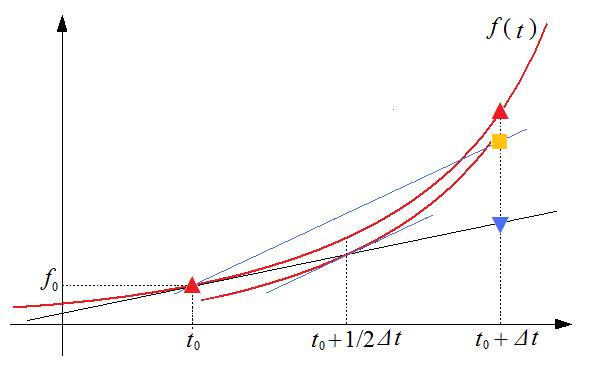 一次の公式を用いて,
∆t/2 だけ進んだ時の f  を計算する




その値を使って,t₀+∆t での f  を計算する
前回と同様に,位置と速度についての
連立常微分方程式として運動方程式を解く
2.実習編
2.実習編
[プログラム作成・軌道計算]
プログラム 3body.f90 の ???? を考えて埋めてみましょう
木星が 50000 回くらい公転するまで軌道を追ってみて下さい
これはおよそ50 万年に相当します
    その際,プログラム中のパラメータを次のように設定します
maxrevo  = 5.0d4

プログラムが完成したら,さっそく計算してみましょう
太陽系の場合, 木星と土星の軌道は安定でしょうか？
2.実習編
[初期条件を変えてみる]
惑星の初期条件を変えてみると,軌道はどうなるでしょうか？
惑星の質量を増やしてみる
惑星同士の軌道を近づけてみる etc.

① factorを変えてみる
中心星と惑星との質量比を変えられます
木星や土星がもっと重い or 軽い場合,
   それぞれの天体の運動はどうなるでしょうか？
② xp(3)を変えてみる
土星の位置を自由に動かせます.
木星と土星がもっと近い or 遠い場合,
      どのようなことが起こるでしょうか？
⇒ 様々な初期条件で計算してみましょう
!---- 各惑星の質量を決める

   factor = 1.0d0
   mp(1)  = 1.0d0
   mp(2)  = 9.548d-4*factor
   mp(3)  = 2.859d-4*factor

   write(*, *) mp(2), mp(3)

!---- 初期に惑星を次のように配置する

   xp(1) = 0.0d0
   yp(1) = 0.0d0

   xp(2) = 1.0d0
   yp(2) = 0.0d0

   xp(3) = 1.837d0
   yp(3) = 0.0d0
2.実習編
[計算結果の一例]








軌道が安定な場合         軌道が不安定な場合

⇒ どのような場合に不安定になるか,表にまとめてみましょう
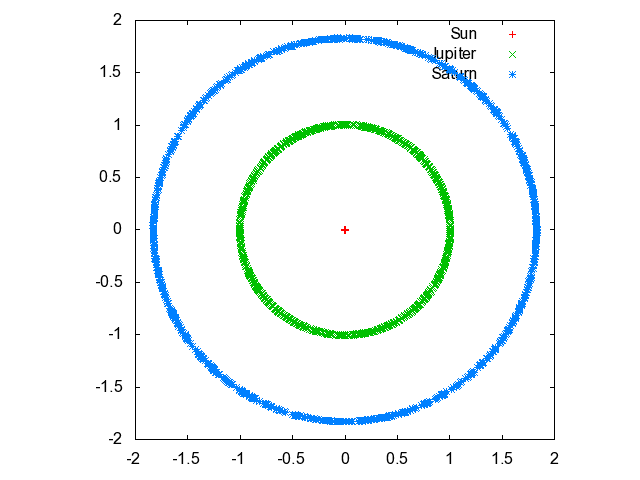 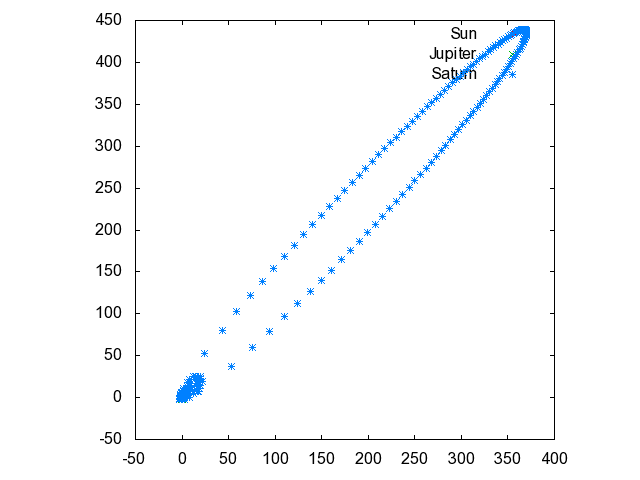 2.実習編
[計算結果のまとめ]
factor
xp(3)
各情報実験機ごとに, factor を一種類ずつ担当する
安定な軌道のものには○を, 不安定な軌道のものには×を記入すること
今日の一冊
木下 宙, 1998
  天体と軌道の力学
   東京大学出版会 
   ISBN 978-4-13-060721-6
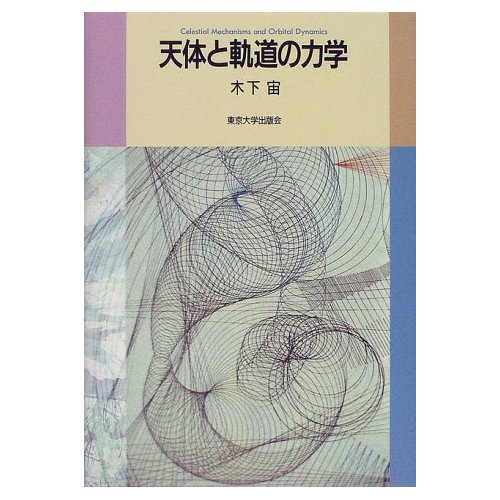 内容紹介
惑星・衛星・彗星や人工天体などの軌道力学入門書．天文学・宇宙工学の学生や技術者などが理解しやすいように基礎式から理論式を導き，また宇宙開発関係者や天文関係者の必要に応じて摂動式を詳細に展開した．最近の興味ある天文発見や探査機の話題も織りこむ.
(http://www.utp.or.jp/bd/978-4-13-060721-6.html より)
参考資料
神戸大・理  2009年度 地球および惑星大気科学実習(2009/07/17)
「数値計算実習 その2」 (清水條太郎・井谷優花)
https://itpass.scitec.kobe-u.ac.jp/~itpass/exp/fy2009/090717/lecture/pub/ 

富阪幸治, 花輪知幸, 牧野淳一郎 (2007)
シリーズ 現代の天文学 14 「シミュレーション天文学」 (日本評論社)

木下宙 (1998) 「天体と軌道の力学」 (東京大学出版会)